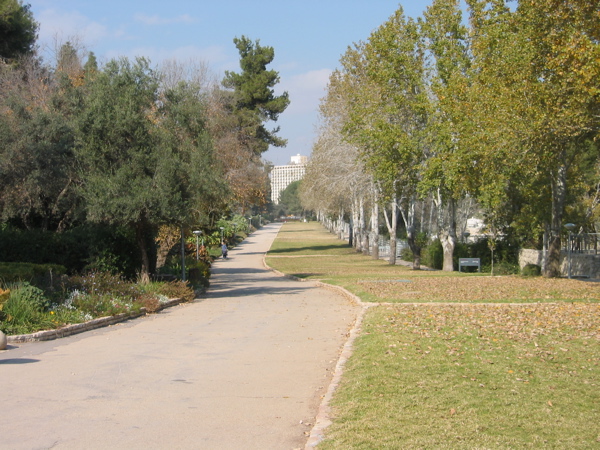 474th International Wilhelm und Else Heraeus Seminar on
Strong interactions: From methods to structures
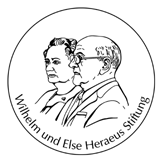 The power of cEFT:Connecting Nuclear Structure and Weak Reactions
Doron Gazit
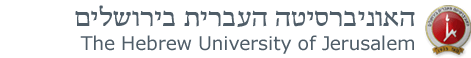 Outline
Calculating weak reactions in cEFT.
Nuclear Structure from weak reactions:
Constraining 3NF parameter using the triton b-decay.
Two-body contributions to Gamow-Teller transitions:
b-decay rate of 6He.
0nbb decay rates at medium-heavy nuclei.
Summary.
More accurate
complexity
Less accurate
Goal: Convincing you that cEFT is a pragmatic tool
to teach us how to simplify complicated physical problems,
 reduce uncertainties, and eventually give quantitative results.
Bad Honnef - February 16, 2011
2
Introduction
What’s so great about reactions with weak probes?
One can immediately relate electro-weak reaction of a probe with nucleus to currents inside the nucleus.  
The currents are reflections of the symmetries and properties of the nuclear interaction, in particular can be used to characterize the elusive three nucleon force.
Thus, one can relate electro-weak properties and reaction rates with non-trivial properties not only of the target, but also of the fundamental theory leading  to its structure!
Lepton current
Nuclear current
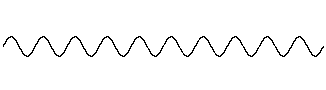 Scattering operator
Currents in the nucleus
Bad Honnef - February 16, 2011
3
Introduction
Nuclear weak processes play a major role in:
Astrophysical phenomena.
Stellar evolution and solar fusion.
Supernovae.
Nucleosynthesis of  the elements.
Nuclear structure: Giant Gamow-Teller resonance, Fermi and GT Strength Functions.
Superallowed Fermi transitions: isospin symmetry breaking, CKM matrix unitarity.
3H single b-decay: measurement of the neutrino mass
0nbb decay: Lepton Number Conservation, Majorana nature of neutrinos
Accurate, parameter free predictions are needed to describe the dynamics of astro phenomena or to decide whether an experiment is worth building.
Bad Honnef - February 16, 2011
4
Weak currents in the nucleus
The standard model dictates only the structure of the currets:
Charged current

Neutral current:

The current of polar (axial) vector symmetry is the Noether current of the QCD Lagrangian, with respect to SU(2)V [SU(2)A] symmetry.
Currents are not conserved, in general.
In cPT, the currents are derived from the chiral Lagrangian.
To our order, vector current is conserved in cPT (CVC).
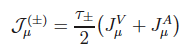 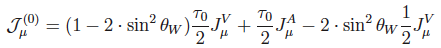 Bad Honnef - February 16, 2011
5
Chiral Effective Field Theory
Symmetries are important NOT degrees of freedom.
In QCD – an approximate chiral symmetry:
The u and d quarks are (almost) massless (~5-10 MeV).

The SU(2)V symmetry is the isospin symmetry.
The pions are the Nambu-Goldstone bosons of the spontaneous chiral symmetry breaking.
The order-parameter is the pion-decay constant: LQCD=4pfp
Identify Q – the momentum scale of the process.
In view of Q-identify the effective degrees of freedom:
Since Q~mp<<L then the effective theory should consist of both pions and nucleons (pionfull cPT).
Write a Lagrangian composed of ALL possible operators invariant under symmetries of the underlying theory.
Bad Honnef - February 16, 2011
6
Chiral Effective Field Theory
Find a systematic way to organize diagrams according to their contribution to the observable.
Expand in the inverse of the nucleon’s mass (take La~MN)  Heavy Baryon cPT!
Weinberg’s Power Counting: Each Feynman diagram can be characterized by:
Weinberg showed that n is bound from below.
20 years of debate led by: Weinberg, Kaplan, Savage, Wise, van-Kolck, Nogga, Timmermans,Birse, Meissner, Epelbaum, Machleidt…
Bad Honnef - February 16, 2011
7
cPT approach for low-energy EW nuclear reactions:
QCD
Low energy EFT
Chiral Lagrangian
Nuclear potential
Nöther current
Wave functions
Weak current
Nuclear Matrix Element
Bad Honnef - February 16, 2011
8
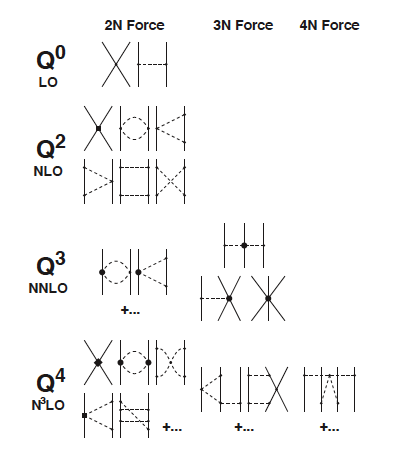 Links between operatorse.g., 3 body forces and reactions
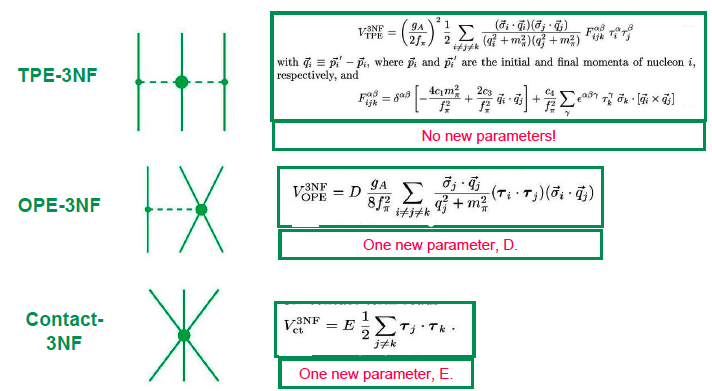 Bad Honnef - February 16, 2011
9
van Kolck (1995); van Kolck, Ordonez (1995)…
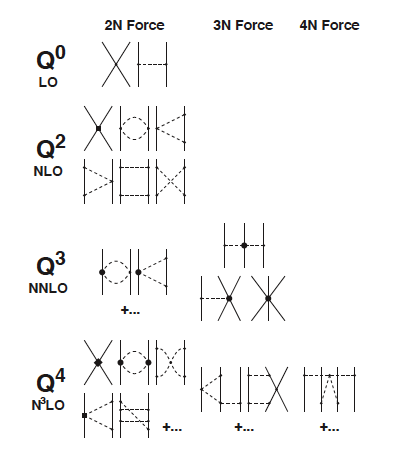 Links between operatorse.g., 3 body forces and reactions
pNN absorption
Nöther current
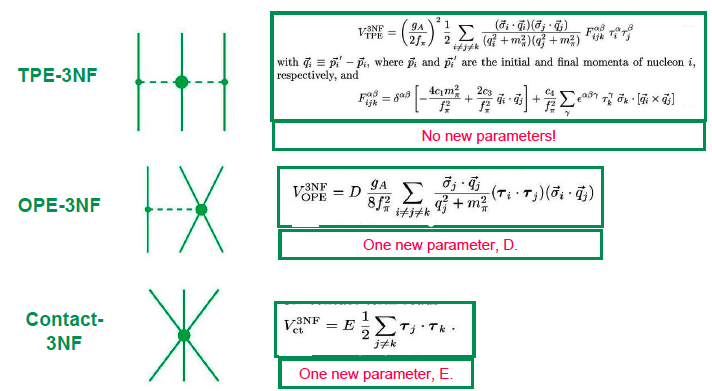 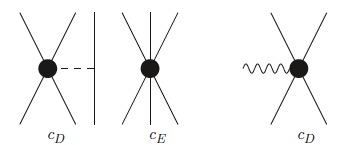 Nuclear potential
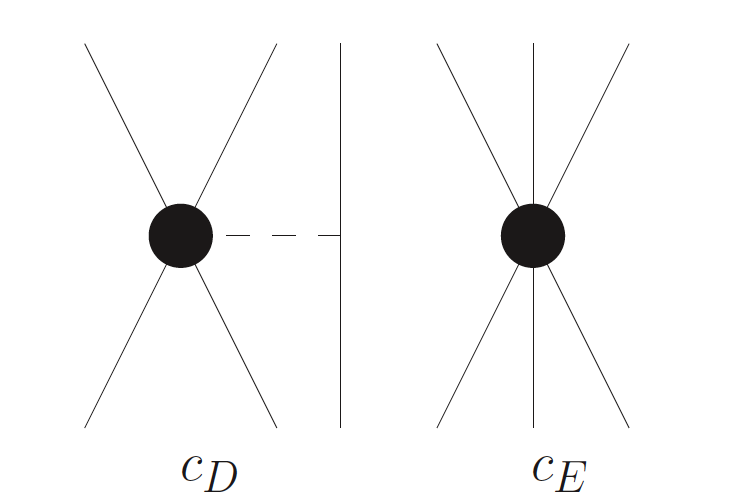 Same LEC appears in the potential and in the current!
Bad Honnef - February 16, 2011
10
van Kolck (1995); van Kolck, Ordonez (1995); Gårdestig, Phillips (2006); DG, Quaglioni, Navratil (2009)
cPT axial weak currents to O(Q3)
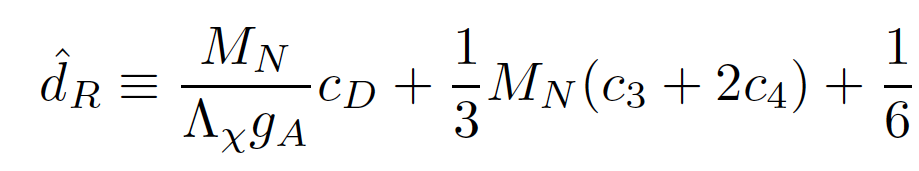 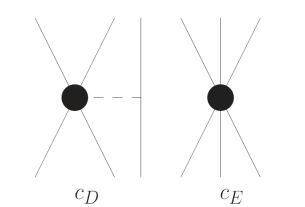 1 pion exchange
Single nucleon current
Contact term
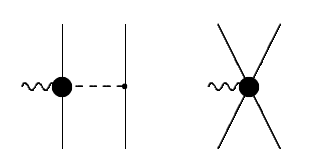 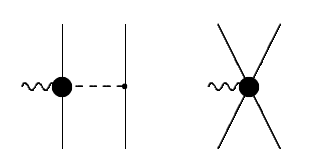 O(Q0), O(Q2)
O(Q3)
Fermi  operator
Gamow-Teller operator
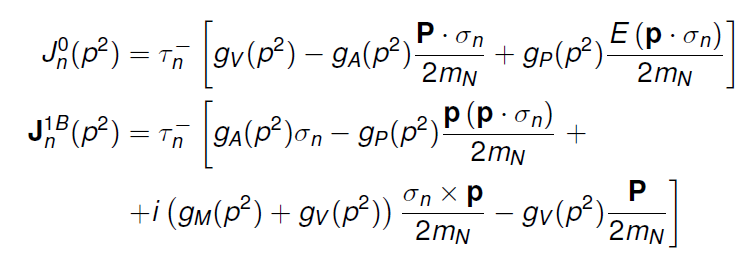 Nucleon-pion interaction, NO new parameters
Contact term
Bad Honnef - February 16, 2011
11
Gårdestig, Phillips, Phys. Rev. Lett. 98, 232301 (2006); DG, Quaglioni, Navratil, Phys. Rev. Lett. 103, 102502 (2009).
T.-S. Park et al, Phys. Rev. C 67, 055206 (2003); DG PhD thesis arXiv: 0807.0216
b decays
e
Bad Honnef - February 16, 2011
12
Nuclear b decays
Typically, a very low momentum transfer.
Bad Honnef - February 16, 2011
13
Triton b decay
Using accurately measured decay rate to calibrate the 3NF.
DG, Quaglioni, Navratil, Phys. Rev. Lett. 103, 102502 (2009)
Bad Honnef - February 16, 2011
14
Step 1: use the trinuclei binding energies to find a cD-cE relation
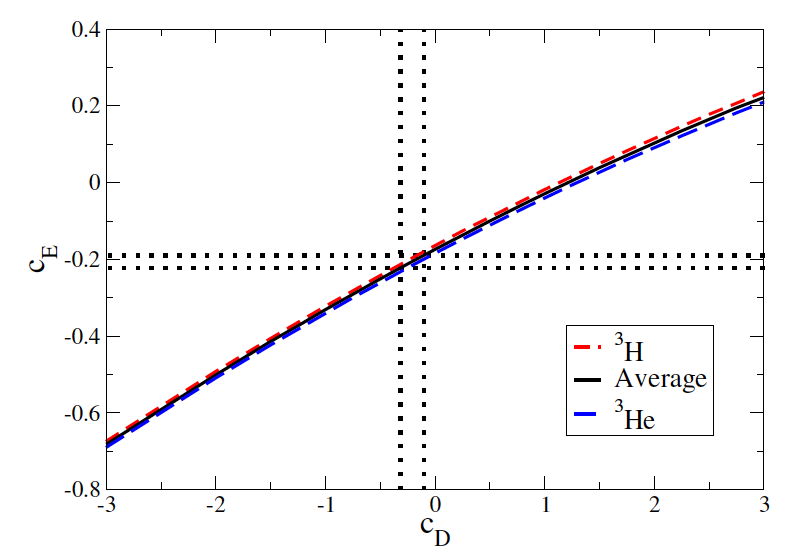 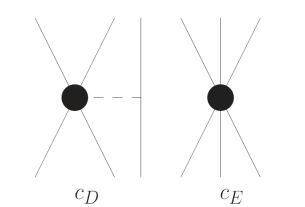 Navratil et al., Phys. Rev. Lett. 99, 042501 (2007).
Bad Honnef - February 16, 2011
15
Step 2: calibrate cD according to the triton half life.
N3LO EM 550
Bad Honnef - February 16, 2011
16
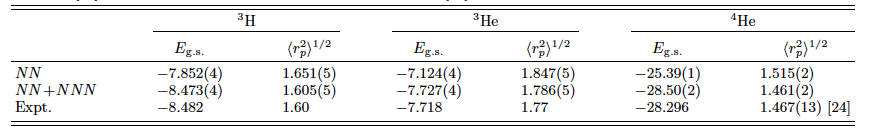 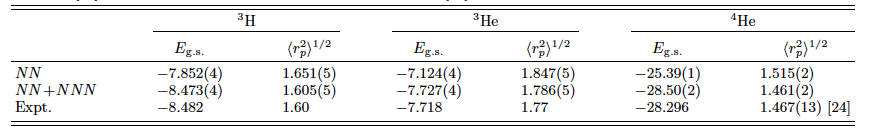 A prediction of 4Heproperties
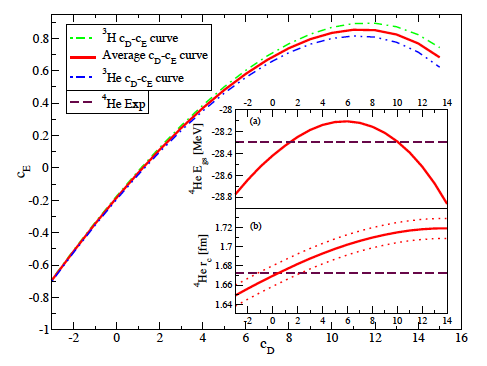 Bad Honnef - February 16, 2011
17
A closer look into the weak axial correlations in 3H
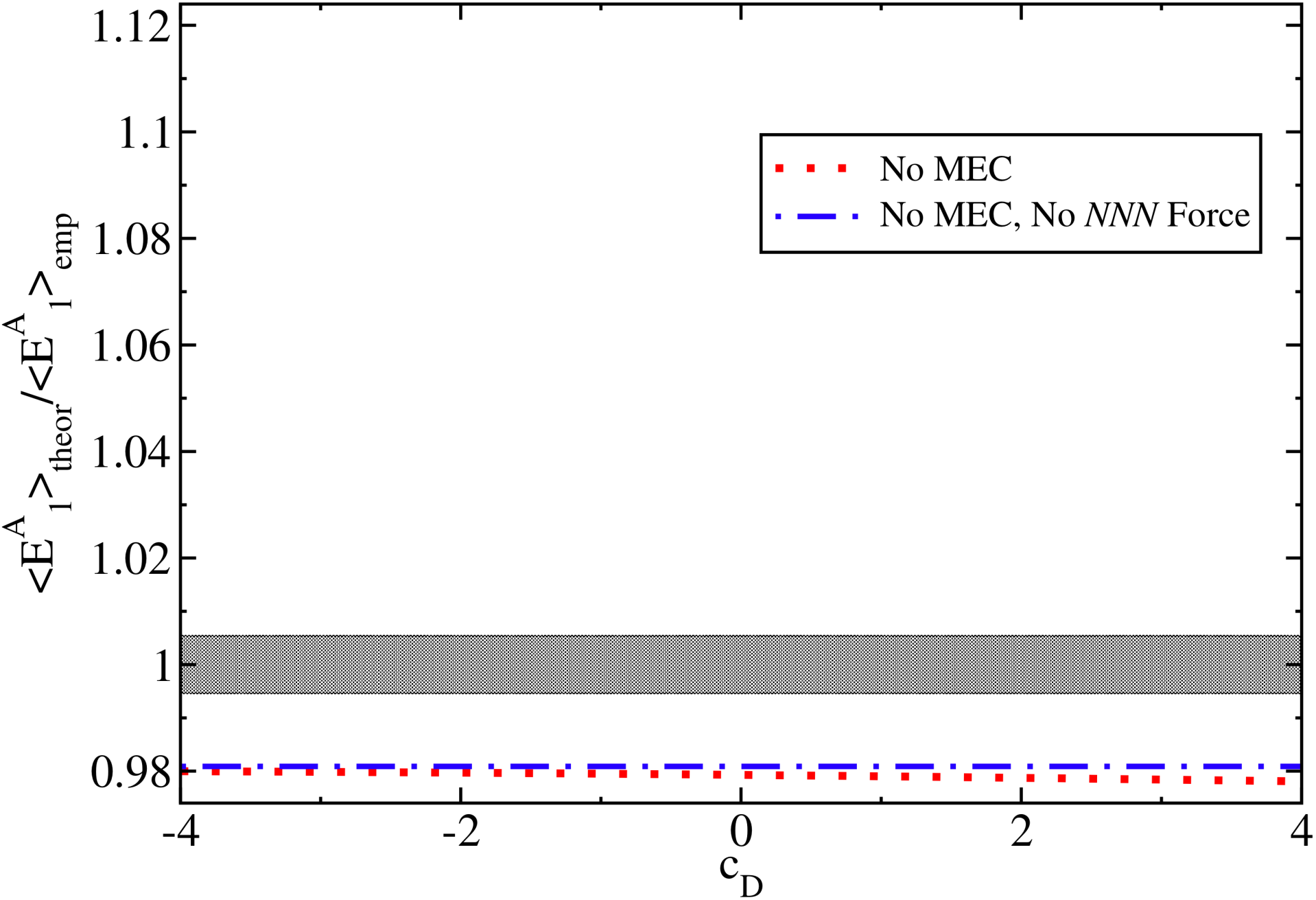 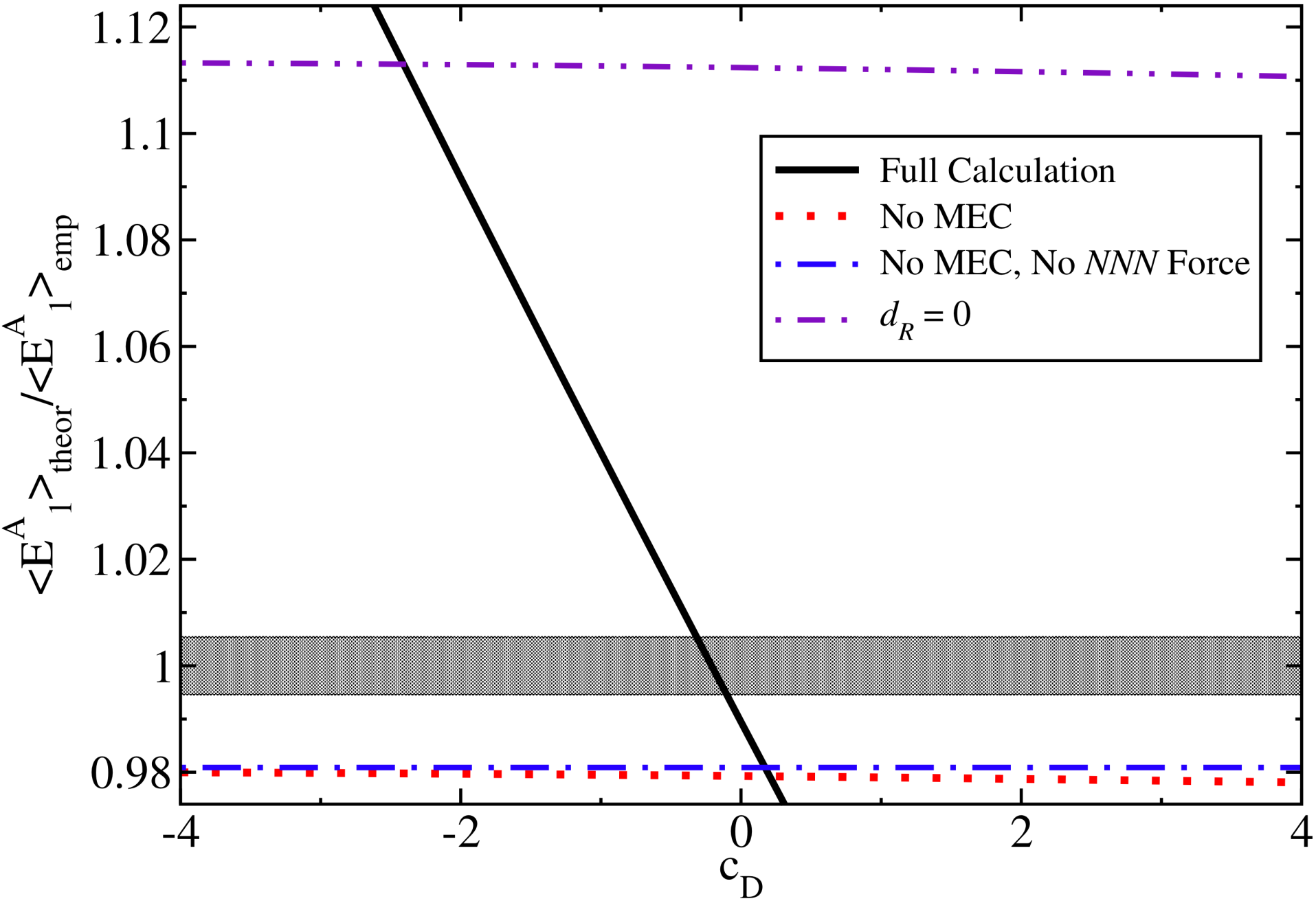 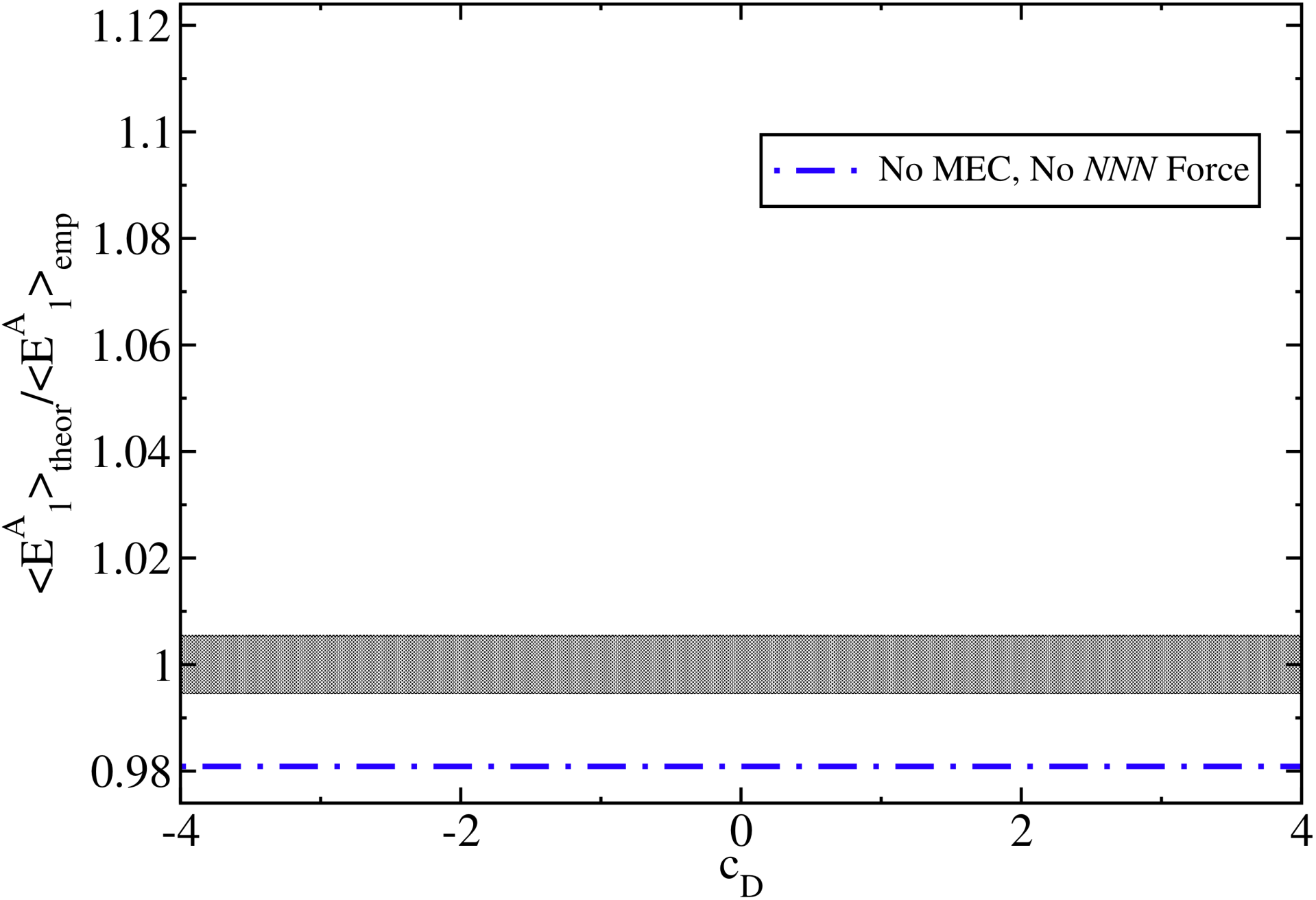 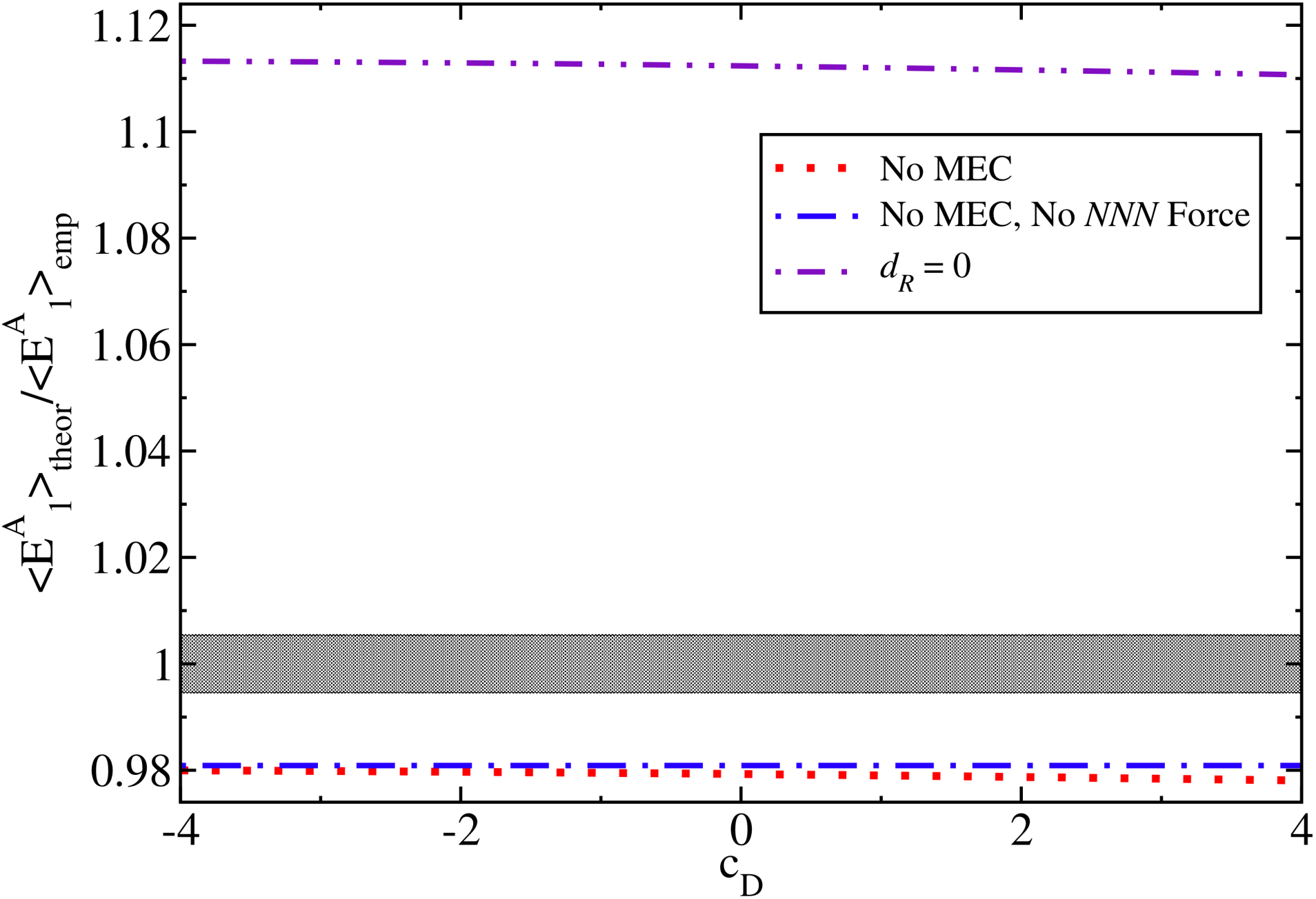 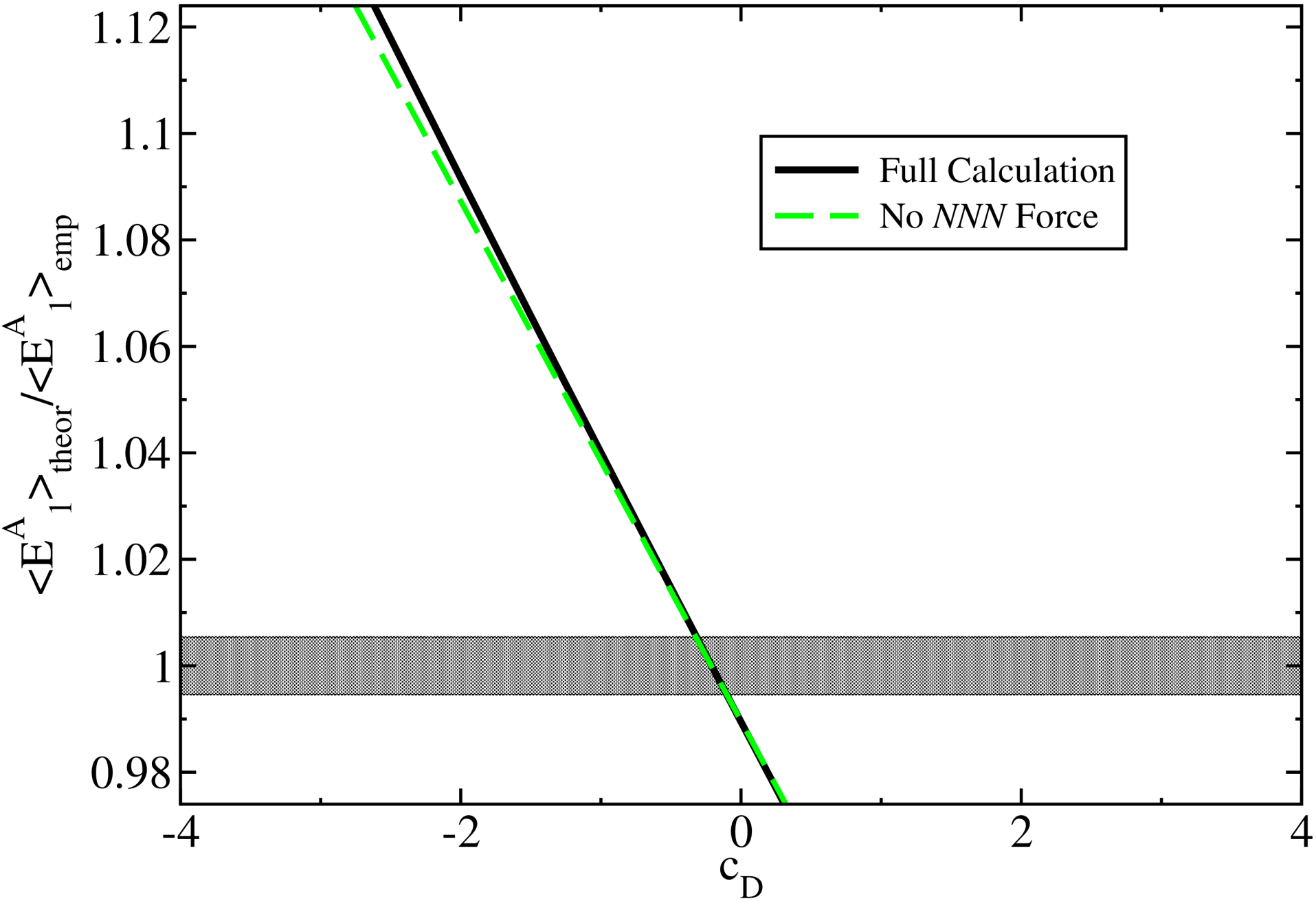 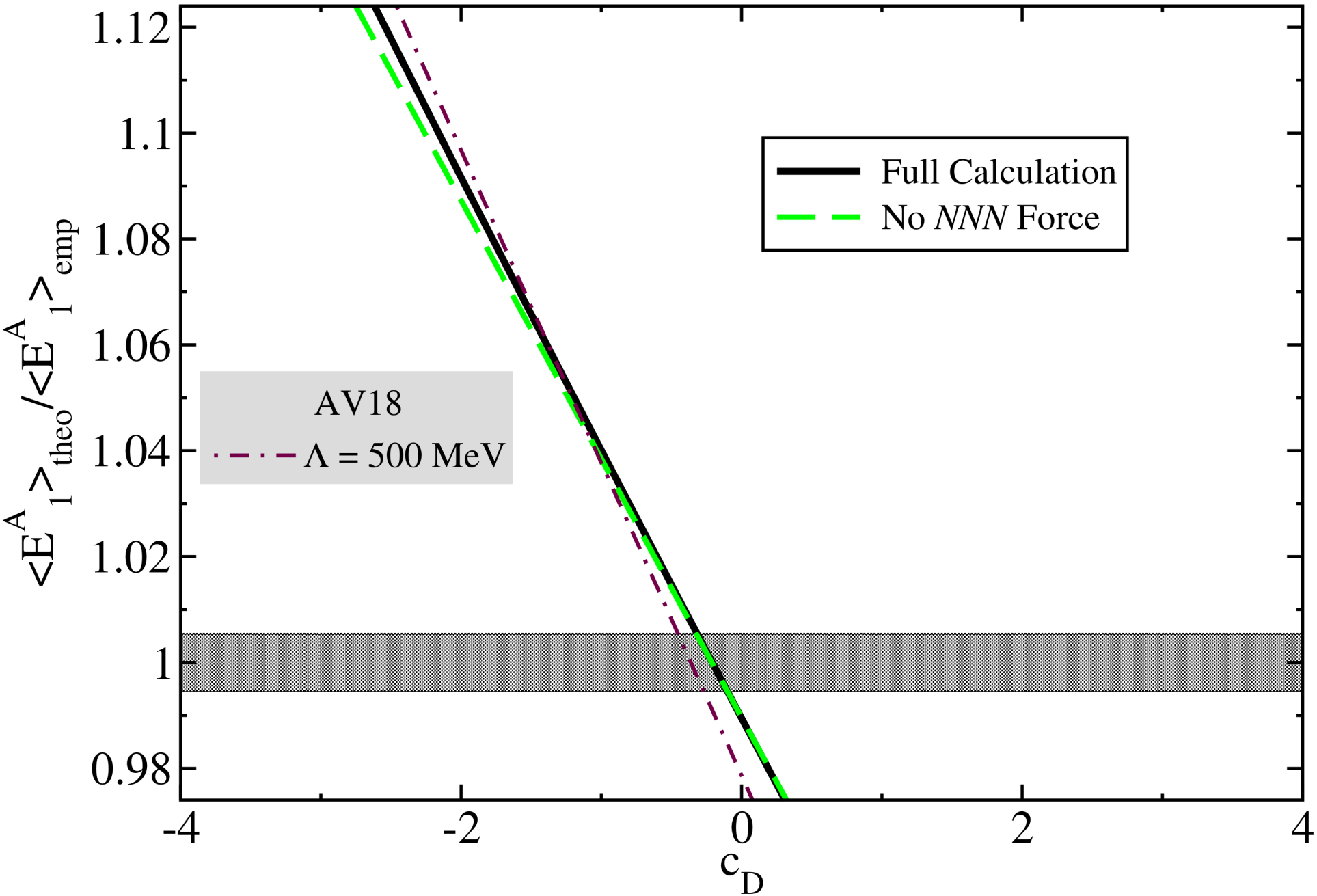 Specific character of the force has minor effect
Is this the origin for the success of EFT*?
MEC – a 2% effect on the matrix element
NNN are not important???
OPEC
Contact
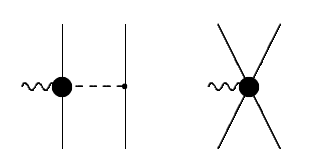 Without the contact interaction -  a disaster
Bad Honnef - February 16, 2011
18
EFT* approach for low-energy weak reactions:
Low energy EFT
QCD
Phenomenological Hamiltonian
Chiral Lagrangian
Nöther current
Solution of Schrödinger equation
Wave functions
Weak current
Bad Honnef - February 16, 2011
19
T.-S. Park et al, Phys. Rev. C 67, 055206 (2003), M. Rho arXiv: nucl-th/061003.
Applications of the EFT* approach
Solar Fusion II, Rev. Mod. Phys. [to be published].
T.-S. Park et al, Phys. Rev. C 67, 055206 (2003). 
R. Schiavilla et al, Phys. Rev. C 58, 1263 (1998).
M. Butler,  J.-W. Chen, Phys. Lett. B 520, 87 (2001).
L. Marcucci et al, Phys. Rev. C 66, 054003 (2002)
p+p fusion in the sun.
3He+p fusion in the sun.
The weak structure of the nucleon from m capture on 3He.
Neutrino scattering on light nuclei in core-collapse supernovae.
b decay of 6He and the suppression of the axial constant in nuclear matter.
DG, Phys. Lett. B666, 471 (2008).
L. Marcucci et al, Phys. Rev. C [to be published]
DG, Barnea Phys. Rev. C 70, 048801 (2004); Phys. Rev. Lett. 75, 192501 (2007); Nucl. Phys. A 790, 356 (2007); Few Body Syst. (2008). DG, PhD. thesis, arXiv: 0807.0216 (2007).
O’Connor, DG, Horowitz, Schwenk, Barnea, Phys. Rev. C 75, 055803 (2007).
Vaintraub, Barnea, DG, Phys. Rev. C, 79 065501 (2009).
Bad Honnef - February 16, 2011
20
Gamow-Teller transitions
Bad Honnef - February 16, 2011
21
Suppression up to A=18 (Ji/f=0)
sd shell
pf shell
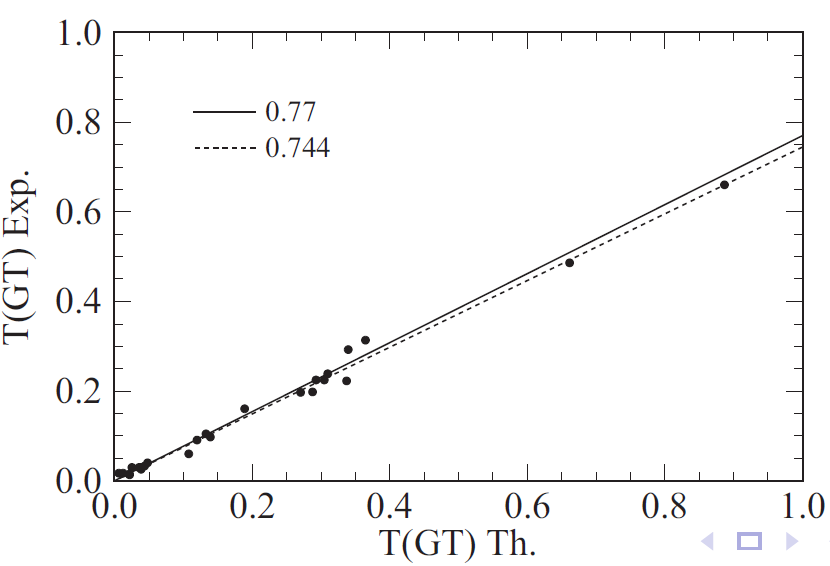 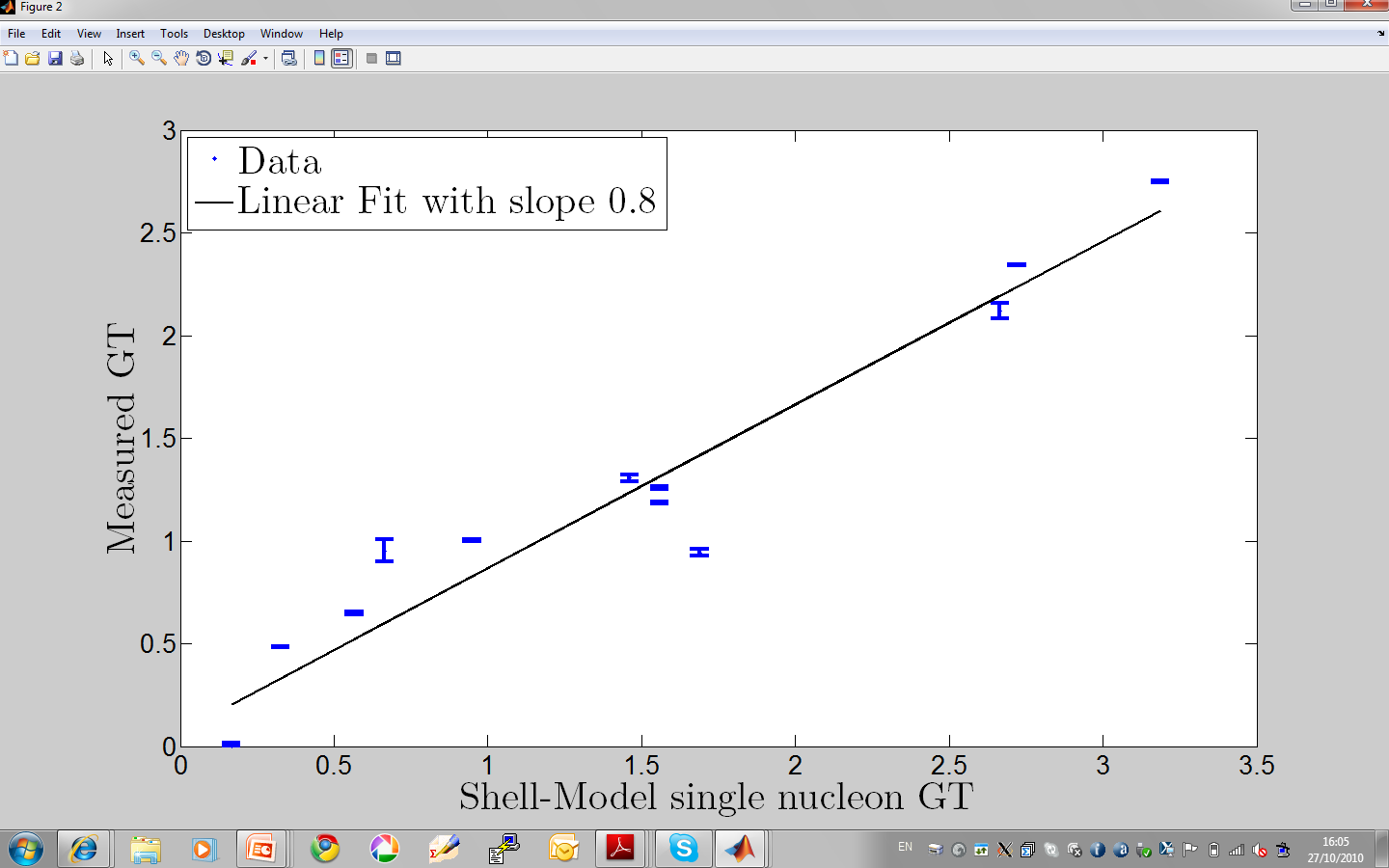 Chou, Warburton, Brown, Phys. Rev. C47, 163 (1993)
Martinez-Pinedo et al, Phys. Rev. C53, 2602 (1996)
QRPA calculations reach similar results.

Measurements of Ikeda sum-rule in 90Zr up to high energies
Alvarez-Rodriguez et al, Phys. Rev. C70, 064309 (2004)
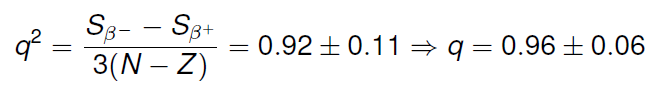 22
Sesano et al, Phys. Rev. C79, 024602 (2004); Yako et al, Phys. Lett. B615, 193 (2005)
gA Quenching in nuclear matter:
An effect that seems to increase with A.
This is not surprising:
Nucleons interact in nuclei.
Axial current is not conserved.
However: 
A VMC calculation of the β decay 6He(0+)6Li(1+) used AV18/UIX with phenomenological MEC and found:
Single nucleon GT strength overestimates by 4% the experimental strength.
Adding MEC worsens the overestimation to 5.4%.
Are the VMC wave functions to blame? 

Are the MEC to blame?
Pervin et al., Phys. Rev. C 76, 064319 (2007).
Bad Honnef - February 16, 2011
23
Schiavilla and Wiringa, Phys. Rev. C 65, 054302 (2002).
6He b- decay
We use the HH method to solve the 6 body problem, with JISP16 NN potential.
We use cEFT axial MEC with cD fixed using triton b decay
Very rapid convergence:
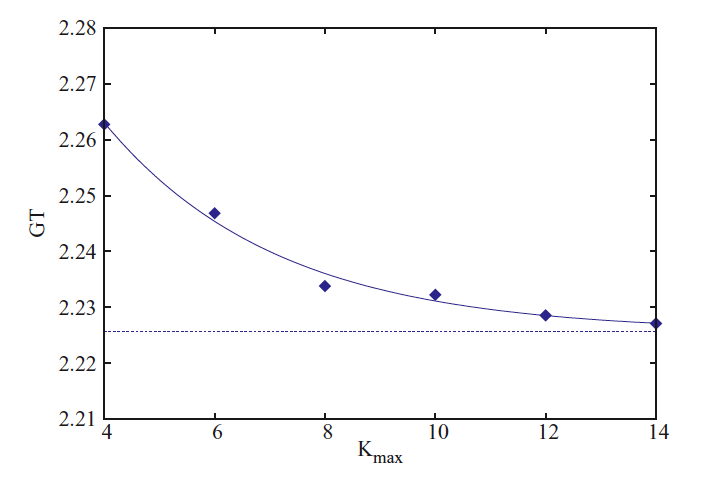 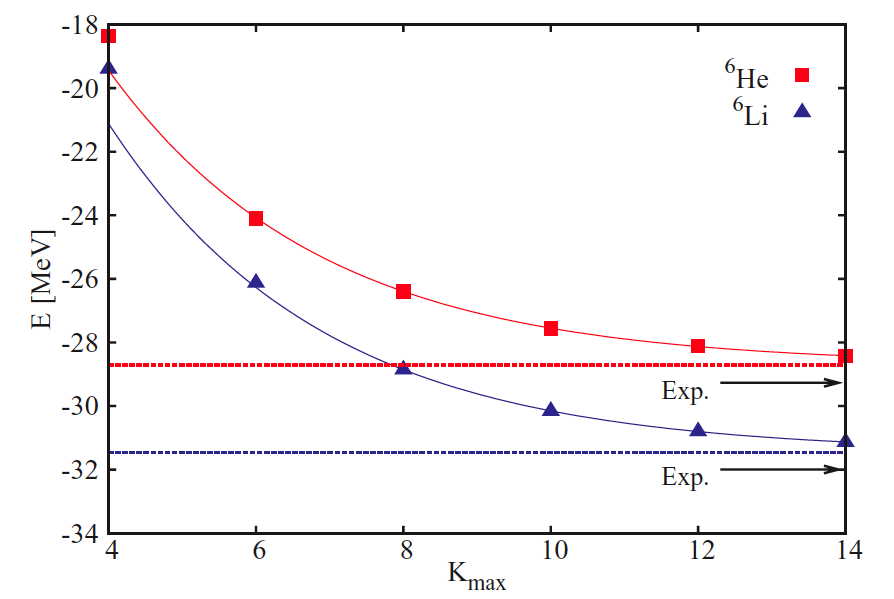 E∞(6He)=28.70(13) MeV
Eexp(6He)=29.269   MeV
E∞(6Li)=31.46(5) MeV
Eexp(6Li)=31.995   MeV
GT|LO=2.225(2)
GT=2.198(2)
Bad Honnef - February 16, 2011
24
Vaintraub, Barnea, DG, Phys. Rev. C, 79 065501 (2009).
6He b decay
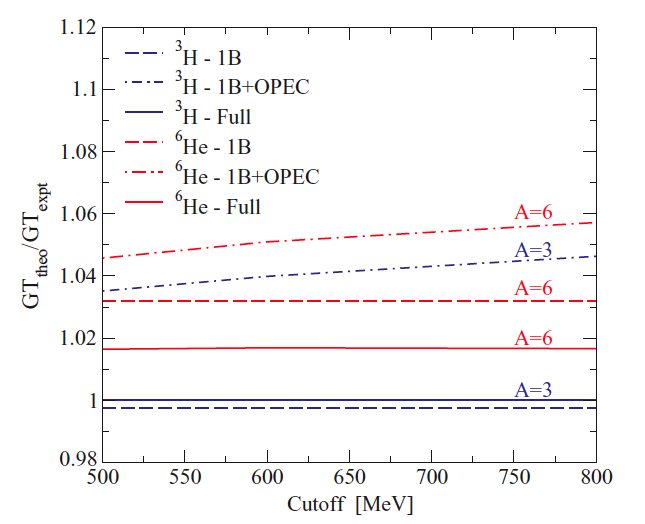 The contact interaction that does not exist in pheno. MEC, has an opposite sign with respect to the long range one.
The final GT is just 1.7% away from the experimental one! 
MEC brings the theory closer to experiment!
No dependence on the cutoff!
OPEC
Contact
|GT|JISP16(6He)=2.198(7)
|GT|exp(6He)=2.161(5)
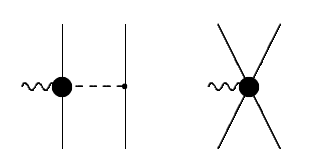 Bad Honnef - February 16, 2011
25
Vaintraub, Barnea, DG, Phys. Rev. C, 79 065501 (2009).
6He b decay and a hint to heavier nuclei
The inclusion of cPT based MEC is helpful, even when one uses phen. interaction.
The conclusion is that the weak correlations inside the nucleus can lead to (at least part of) the observed suppression.
Bad Honnef - February 16, 2011
26
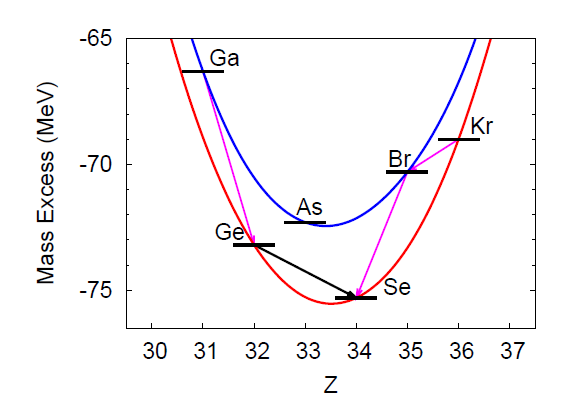 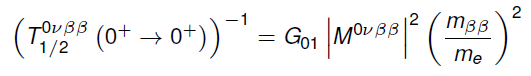 0nbb decays
Menendez, DG, Schwenk, in preparation.
Rare second order weak decays.
Needs massive Majorana neutrino (           ).
High momentum transfer ~100MeV/c, with respect to b decay, 2nbb.
Biggest uncertainty is in the NME:
Value of gA at 100 MeV/c.
Nuclear calculation.
NME needed:
Estimate effective n mass.
Predict the favorable decays.
Catch systematic effects.
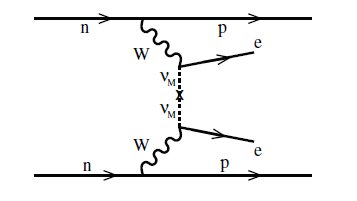 27
Reducing 2b-current to 1b-effective current
The 2-b currents are very hard to calculate in many-body approximations.



We sum over one nucleon within a Fermi-gas approximation.
exact for spin saturated nuclei
Both for direct and exchange terms.
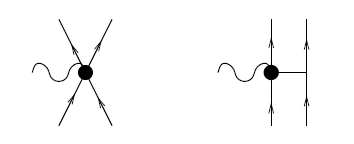 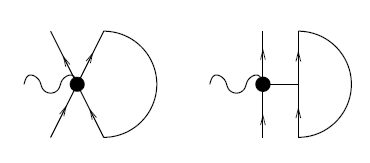 Bad Honnef - February 16, 2011
28
Park, Jung, Min, Phys. Lett. B409, 26 (1997).
Reducing 2b-current to 1b-effective current
The total scattering operator:




The effects of the 2b-current:
At p=0 reduction of 1b GT term.
Increase as p grows.
Proportional to r enhanced in medium-heavy nuclei.
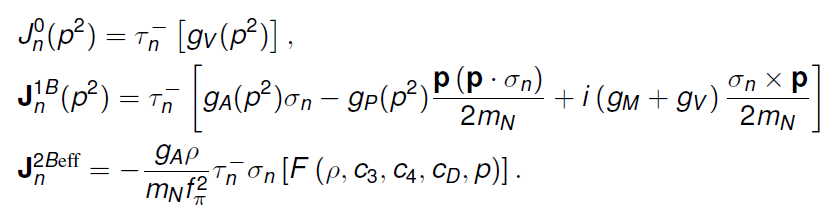 Bad Honnef - February 16, 2011
29
Menendez, DG, Schwenk, in preparation.
Fixing cD
We fix cD to reproduce the p=0 GT quenching, assuming that all the quenching is due to exchange currents:
Around the experimental value: q=0.96.
Around the theoretical discrepancy: q=0.74.
So:
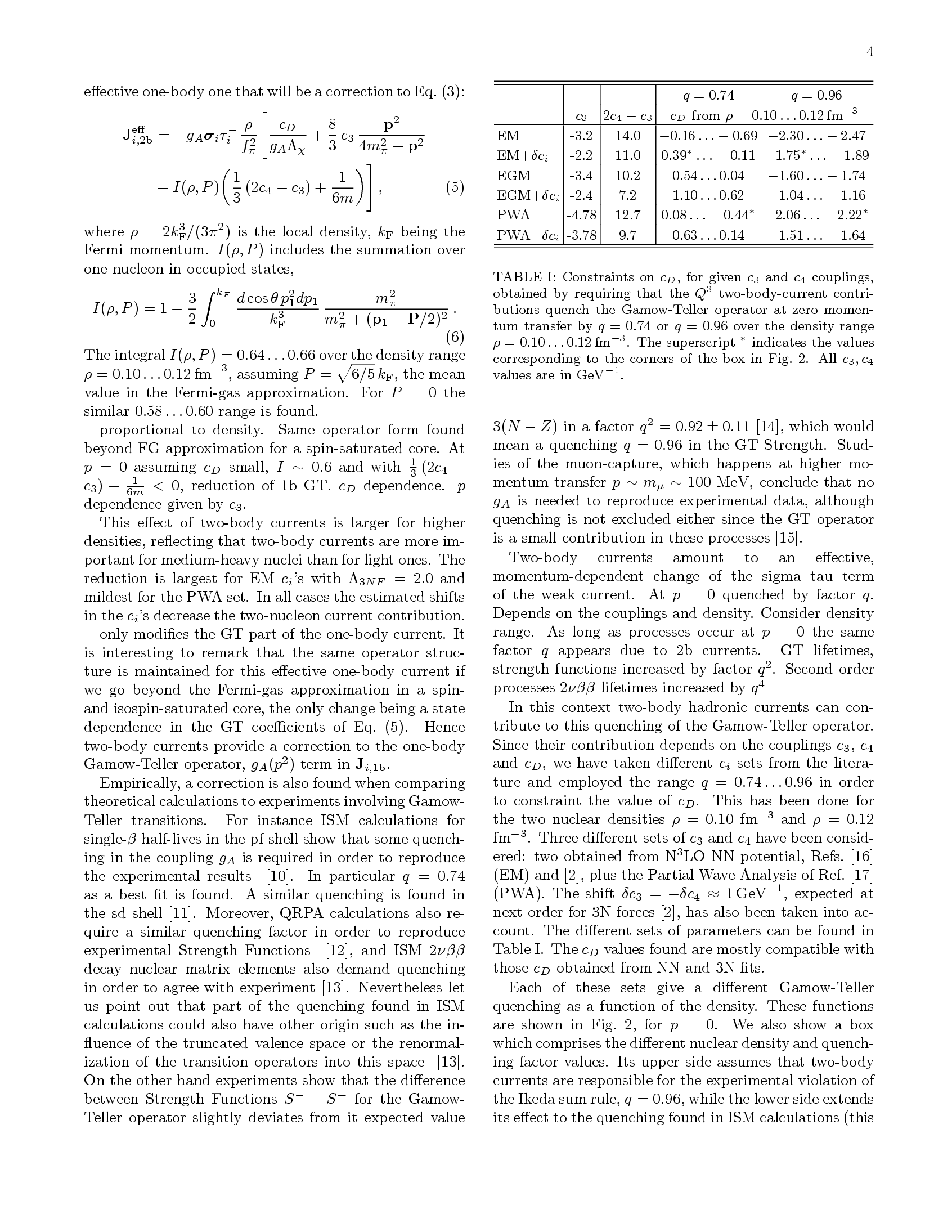 Bad Honnef - February 16, 2011
30
1b+2b current as a function of density
Bad Honnef - February 16, 2011
31
Effect of 2b currents on GT
Bad Honnef - February 16, 2011
32
Predictions for 0nbb matrix element
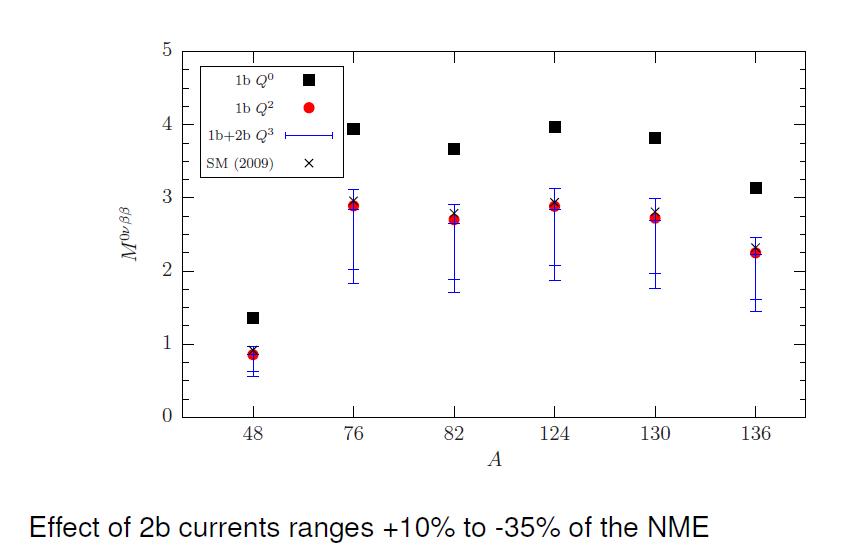 Bad Honnef - February 16, 2011
33
Summary
Using cPT to calculate weak reactions with nuclei can be useful to:
Constrain the Nuclear interaction.
Give information regarding the structure of the nucleus.
Extract microscopic information about the fundamental theory and its symmetries.
Hint to the in-medium evolution of nucleonic properties.
Help infer how currents evolve with nuclear density.
Probe the limits of the standard model.
Bad Honnef - February 16, 2011
34
Collaborators
Petr Navratil
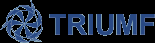 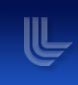 Sofia Quaglioni
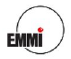 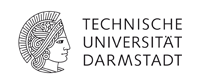 Achim Schwenk, J. Menéndez
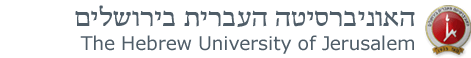 Nir Barnea,  Sergey Vaintraub
Finance: BMBF ARCHES award.
Bad Honnef - February 16, 2011
35